Translating models of practice into service delivery to maximise student growth and outcomes
Geetha Krishnakumar
Hayley Torabi
Tom Arthur
Acknowledgement
EVERY MOMENT HAS  POTENTIAL
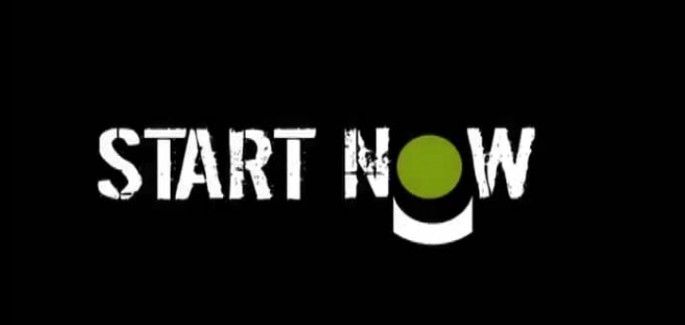 This Photo by Unknown Author is licensed under CC BY-NC-ND
EVERY MOMENT HAS  POTENTIAL
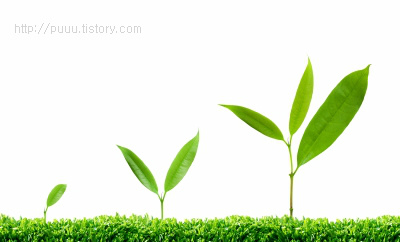 EVERY LITTLE THING YOU DO MATTERS
LITTLE AND OFTEN
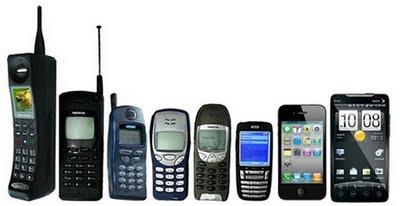 CONTINUOUS IMPROVEMENT
This Photo by Unknown Author is licensed under CC BY-NC
LITTLE AND OFTEN
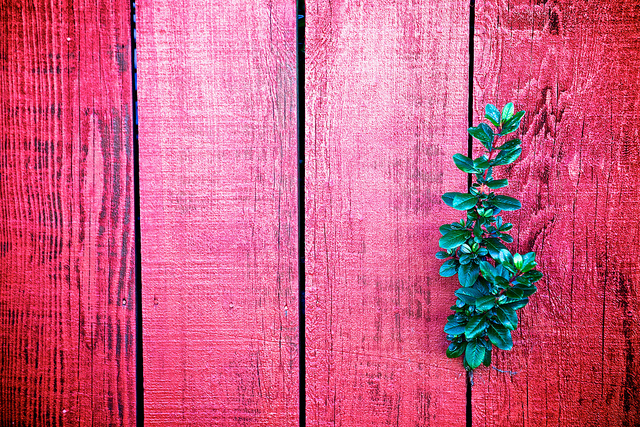 PATIENCE & PERSISTANCE
This Photo by Unknown Author is licensed under CC BY-NC-ND
GRADED ASSISTANCE TO ENSURE SUCCESS
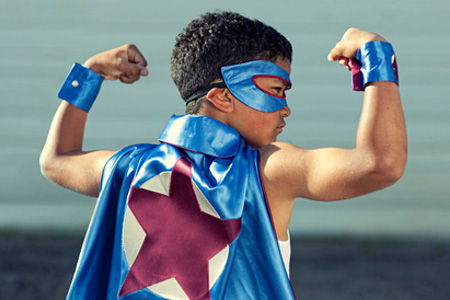 LEVERAGE YOUR STRENGTHS
This Photo by Unknown Author is licensed under CC BY-SA-NC
GRADED ASSISTANCE TO ENSURE SUCCESS
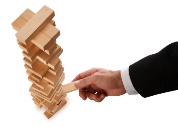 JUST ENOUGH SUPPORT
This Photo by Unknown Author is licensed under CC BY
[Speaker Notes: Teams need the opportunity to try things out, to succeed, and to sometimes fail. Mistakes should be alright. When we do too much to ensure success and avoid failure, it often means we don’t capitalize on people’s potential, their skills and their aspirations – so take a step back and give people space to shine, whilst providing the right amount of support at the right time.]
MAXIMISING CHOICE & CONTROL
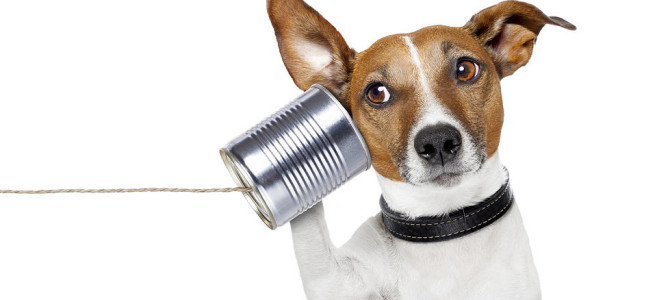 QUESTIONS & ANSWERS
This Photo by Unknown Author is licensed under CC BY-NC-ND
MAXIMISING CHOICE & CONTROL
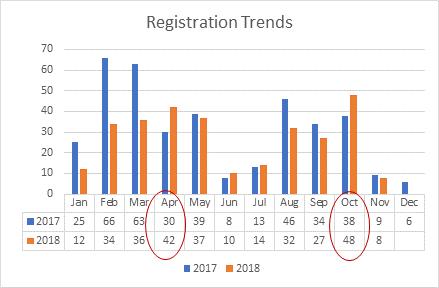 USE DATA
PERSON CENTRED ACTIVE SUPPORT
A person centred approach that focusses on providing just the right amount of assistance, to enable a person with disability to successfully participate

Department of Industry, 2015, Every Moment Has Potential: Person Centred Active Support online learning resource workbook, viewed 29 November 2018, <http://www.activesupportresource.net.au/resources.html#workbook>
PERSON CENTRED ACTIVE SUPPORT
Every Moment Has Potential
Little and Often
Graded Assistance to ensure success
Maximizing Choice and Control

Department of Industry, 2015, Every Moment Has Potential: Person Centred Active Support online learning resource workbook, viewed 29 November 2018, <http://www.activesupportresource.net.au/resources.html#workbook>
YOUR MODEL OF PRACTICE
Identify your model and its principles
Live it and Breath it
Embed it – Processes, Decision Making, Conversations
What is your model of practice or service principles?
SERVICE PRINCIPLES
We uphold and promote the rights of students with a disability to participate in University Life
We believe in each student’s capacity to manage their studies and be successful at University
We take a person-centred approach to service delivery, treating each student as an individual
We structure our conversations and services to empower students to be independent learners
PERSON CENTRED ACTIVE SUPPORT  SERVICE DELIVERY
Now
Then
Online Registration Form
Drop In Appointments
Student Empowerment
Book Appointment
Registration Appointment
Support and Advocacy
PERSON CENTRED ACTIVE SUPPORT  SERVICE DELIVERY
Our Principles
What we have
Online Registration Form
Drop In Appointments
Student Empowerment
Every  moment has potential
Little and Often
Graded assistance 
Maximising choice and control
PERSON CENTRED ACTIVE SUPPORT  SERVICE DELIVERY
Our Principles
What we have
Online Registration Form
Drop In Appointments
Student Empowerment
Every  moment has potential
Little and Often
Graded assistance 
Maximising choice and control
PERSON CENTRED ACTIVE SUPPORT  SERVICE DELIVERY
What we have
Our Principles
Online Registration Form
Drop In Appointments
Student Empowerment
Every  moment has potential
Little and Often
Graded assistance 
Maximising choice and control
MAXIMISE STUDENT GROWTH AND OUTCOMES
Consistency
Everyone knows what to expect
Reference point
What would change if you embed your model across everything you do?
STUDENT GROWTH AND OUTCOMES
Ability to make initial contact, 24/7
“It meant that I could apply at any time of the day, which was incredibly useful to me personally”
STUDENT GROWTH AND OUTCOMES
Ability to make initial contact, 24/7
Reduced waiting times
“Simple and easy to complete registration”
STUDENT GROWTH AND OUTCOMES
Ability to make initial contact, 24/7
Reduced waiting times 
Multiple and varied contacts
“The staff at Inclusion and Engagement go above and beyond to ensure that students are taken care of effectively and always make sure that our needs are attended to. “
OUTCOMES
Ability to make initial contact, 24/7
Reduced waiting times 
Multiple and varied contacts
Stronger student ownership
We help students use their plan and encourage them to take the first step.
CHALLENGES
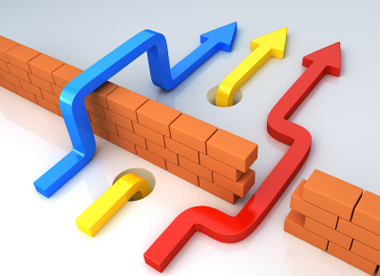 What is your model?
How will you start today?
How will you continuously improve?
Back to basics
This Photo by Unknown Author is licensed under CC BY-NC-ND
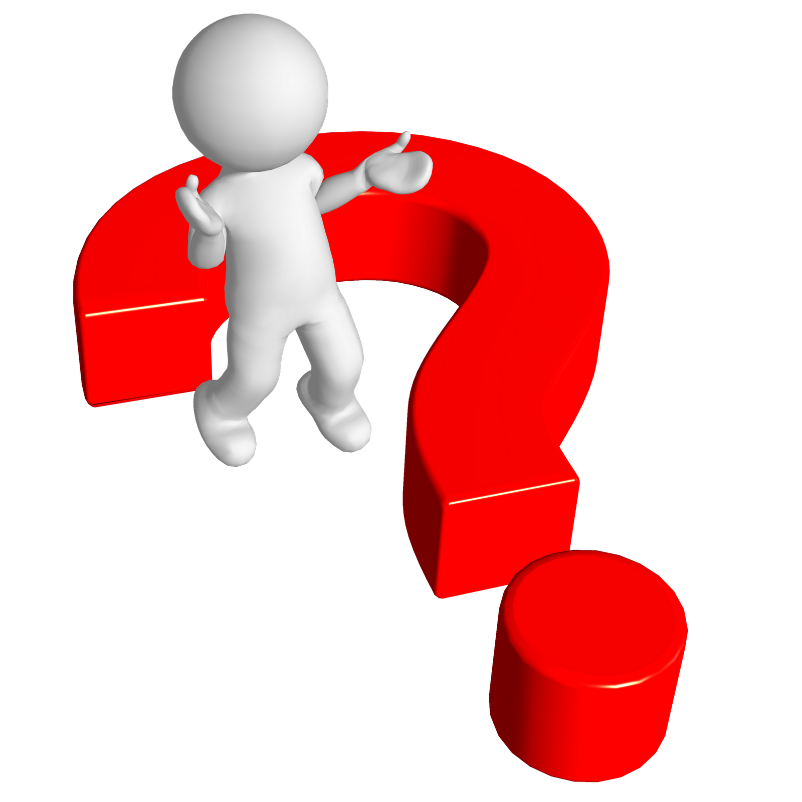 Questions?
This Photo by Unknown Author is licensed under CC BY-NC-ND